Тема : «Порядок проведения мероприятий по предварительному отбору граждан в образовательные организации высшего образования, находящиеся в ведении 
Министерства обороны Российской Федерации
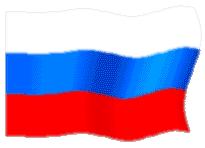 2
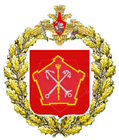 УЧЕБНЫЕ ВОПРОСЫ:
1. Условия приёма и проведение мероприятий по предварительному отбору кандидатов  в образовательные организации высшего образования, находящиеся в ведении Министерства обороны.
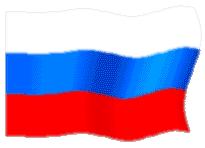 3
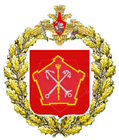 ЛИТЕРАТУРА
Федеральный закон от 28 марта 1998 года № 53-ФЗ. "О воинской обязанности и военной службе».
Приказ МО РФ от 7 апреля 2015 года № 185 «Об утверждении порядка и условий приема в образовательные организации высшего образования, находящиеся в ведении Министерства обороны Российской Федерации».
Приказ МО РФ от 20 октября 2014 года № 770 «О мерах по реализации в Вооруженных Силах Российской Федерации правовых актов по вопросам проведения военно-врачебной экспертизы».
 Постановление Правительства Российской Федерации от 04 июля 2013 года № 565 «Об утверждении Положения о военно-врачебной экспертизе».
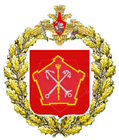 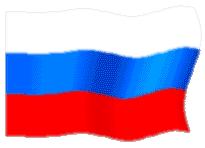 4
УСЛОВИЯ ПРИЁМА:
В качестве кандидатов на поступление в высшие военно-учебные заведения на обучение курсантами по программам с полной военно-специальной подготовкой рассматриваются граждане, имеющие среднее общее образование, из числа:
- граждан в возрасте от 16 до 22 лет, не проходивших военную службу;
- граждан, прошедших военную службу, и военнослужащих, проходящих военную службу по призыву, - до достижения ими возраста 24 лет;
военнослужащих, проходящих военную службу по контракту (кроме офицеров), поступающих в вузы на обучение по программам с полной военно-специальной подготовкой, - до достижения ими возраста 27 лет.
Возраст определяется по состоянию на 1 августа года приема в ВУЗ.
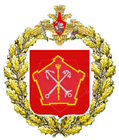 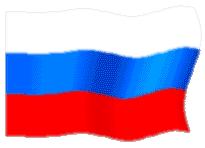 5
УСЛОВИЯ ПРИЁМА:
В качестве кандидатов на поступление в высшие военно-учебные заведения на обучение курсантами по программам со средней военно-специальной подготовкой рассматриваются граждане, имеющие среднее общее образование, до достижения ими возраста 30 лет.
ОСОБЫЕ ТРЕБОВАНИЯ К КАНДИДАТАМ:
ВОЕННЫЙ ИНСТИТУТ ФИЗИЧЕСКОЙ КУЛЬТУРЫ 
наличие спортивного звания или спортивного разряда не ниже второго по одному из видов спорта
МОСКОВСКАЯ ВОЕННАЯ КОНСЕРВАТОРИЯ (ВОЕННЫЙ ИНСТИТУТ) – 
иметь профессиональные навыки игры на одном из инструментов духового оркестра
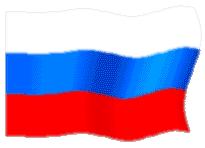 6
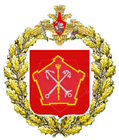 УСЛОВИЯ ПРИЕМА
НЕ РАССМАТРИВАЮТСЯ ГРАЖДАНЕ:
- в отношении, которых призывными комиссиями МО или приемными комиссиями военных образовательных организаций профессионального образования приняты решения о несоответствии кандидата установленным требованиям;
- в отношении, которых вынесен обвинительный приговор и которым назначено наказание;
 - в отношении, которых ведется дознание либо предварительное следствие или уголовное дело в отношении которых передано в суд;
 - имеющие неснятую или не погашенную судимость за совершение преступления;
 - отбывавшие наказание в виде лишения свободы.
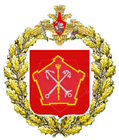 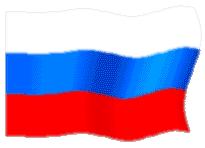 7
ОТБОР КАНДИДАТОВ
ОТБОР КАНДИДАТОВ ДЛЯ ПОСТУПЛЕНИЯ В ОБРАЗОВАТЕЬНЫЕ ОРГАНИЗАЦИИ МО РФ
ПРЕДВАРИТЕЛЬНЫЙ:
ПРОФЕССИОНАЛЬНЫЙ
Отбор осуществляется в целях направления для прохождения профессионального отбора в  ВУЗы МО РФ  кандидатов, соответствующих требованиям,  предусмотренным порядком и условиями приёма.
Проводится приёмными
комиссиями ВУЗов МО РФ
Включает определение годности кандидатов к обучению в высших военно-учебных заведениях по: 
наличию гражданства Российской Федерации;
уровню образования;
возрасту;
состоянию здоровья;
уровню физической подготовленности;
категории профессиональной пригодности.
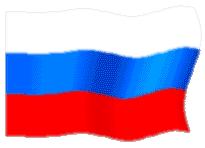 8
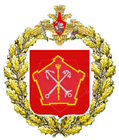 ОРГАНИЗАЦИЯ ПРЕДВАРИТЕЛЬНОГО ОТБОРА КАНДИДАТОВ
ЗАЯВЛЕНИЕ  КАНДИДАТА  (до 20 (1) апреля) 
Кандидат до 20 апреля (1 апреля при оформлении допуска) года поступления подаёт заявление на имя ВК(МО) по месту воинского учёта 
Для ОО ВО МВД к 1 апреля (пр. МВД РФ и МО РФ 2005 г. № 93/48)
Указанные заявления регистрируются в журнале учета заявлений кандидатов на поступление в высшие военно-учебные заведения из числа граждан, прошедших и не проходивших военную службу
Профессиональный психологический отбор
Предварительное медицинское освидетельствование
Документы
кандидата направляется 
в военно-учебное заведение до 20 мая
Решение   приемной комиссии направляется   в военный комиссариат МО
и лично кандидату в
 срок не позднее одного дня со дня принятия решения
ПРИЕМНАЯ КОМИССИЯ ВУЗа:
рассматривает поступившие документы на кандидатов и принимает решение об их допуске к прохождению профессионального отбора
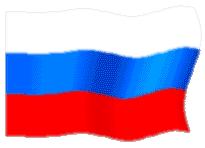 9
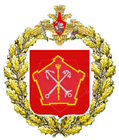 ПРЕДВАРИТЕЛЬНЫЙ ОТБОР КАНДИДАТОВ
В заявлении кандидата указываются следующие сведения:
фамилия, имя, отчество и дата рождения
сведения о гражданстве
реквизиты документа, удостоверяющего его личность
сведения об образовании
почтовый адрес места постоянного проживания
электронный адрес и контактный телефон (по желанию кандидата)
наименование ВУЗа и специальность подготовки, на обучение по которой кандидат планирует поступать.
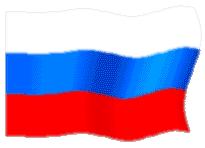 10
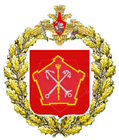 ПРЕДВАРИТЕЛЬНЫЙ ОТБОР КАНДИДАТОВ
К заявлению кандидата прилагаются:
Копия свидетельства о рождении
Копия документа удостоверяющего личность и гражданство
автобиография
характеристика
Копия документа об образовании
Три фотографии размером 4,5 х 6 см.
Для обучающихся в ОО СПО – справка об обучении
ПРЕДВАРИТЕЛЬНОЕ МЕДИЦИНСКОЕ 
ОСВИДЕТЕЛЬСТВОВАНИЕ
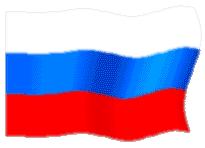 11
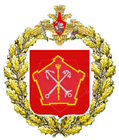 Граждане, поступающие в военно-учебные заведения проходят предварительное медицинское освидетельствование в целях определения годности к военной службе, годности к поступлению в конкретное военно-учебное заведение по конкретному профилю обучения
Организация предварительного освидетельствования граждан, не проходящих военную службу и поступающих в военно-учебное заведение, возлагается на призывные комиссии, военно-врачебные комиссии соответствующих федеральных органов исполнительной власти и проводится врачами – специалистами:  врач – хирург; врач – терапевт; врач – невролог; врач – психиатр; врач – офтальмолог; врач – оториноларинголог; врач – стоматолог; врач – дерматовенеролог.
При этом врач – психиатр проводит освидетельствование после изучения результатов профессионального отбора кандидата.
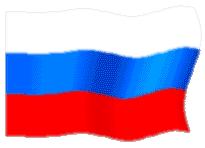 12
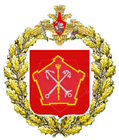 ПРЕДВАРИТЕЛЬНОЕ МЕДИЦИНСКОЕ 
ОСВИДЕТЕЛЬСТВОВАНИЕ
До начала предварительного медицинского освидетельствования кандидаты проходят в медицинских организациях следующие обязательные диагностические исследования:
флюорография (рентгенография) органов грудной клетки в двух проекциях с обязательным представлением снимков;

рентгенографический снимок придаточных пазух носа;

ЭКГ в покое и после нагрузки (ЭКГ должна быть расшифрована);

общий (клинический) анализ крови;

общий анализ мочи;

исследование крови на ВИЧ и серологические реакции на сифилис (не позднее 3-х месяцев), маркеры гепатита «В» и «С»;

 исследование на наркотические средства
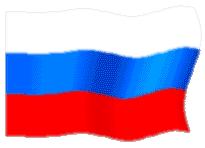 13
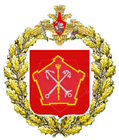 ПРЕДВАРИТЕЛЬНЫЙ ОТБОР КАНДИДАТОВ
Военными комиссариатами (МО) из информационного цента МВД на кандидатов запрашиваются сведения о пребывании на учёте за правонарушения, бродяжничество, злоупотребление спиртными напитками, употребление (распространение) наркотиков, психотропных и токсических веществ, медицинских препаратов в немедицинских целях, наличия судимости.
Документы, представляемые кандидатом в приемную комиссию
1. Паспорт;
2. Военный билет (удостоверение гражданина, подлежащего призыву на военную службу);
3.Оригинал документа об образовании или о квалификации;
4.Сведения о наличии у кандидата особых прав (преимуществ) при приеме на обучение в вузы, установленные законодательством РФ (при наличии прилагаются подтверждающие их документы);
5.Сведения о наличии индивидуальных достижений (при наличии прилагаются подтверждающие их документы);
6.Сведения о сдаче ЕГЭ и его результаты.
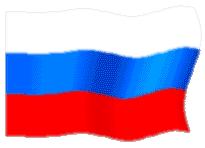 14
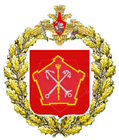 ПРОФЕССИОНАЛЬНЫЙ ОТБОР КАНДИДАТОВ
Профессиональный отбор кандидатов проводится высшим военно-учебным заведением в период с 1 по 30 июля
Состав приемной комиссии ВВУЗа ежегодно утверждается 
Начальником ВВУЗа, который является ее председателем.
     Приёмная комиссия состоит из следующих подкомиссий:
  - военно-врачебная (врачебно-лётная);
  - по профессиональному психологическому отбору;
  - по оценке уровня общеобразовательной подготовленности;
  - по оценке уровня творческой и или профессиональной
 подготовленности ;
  - по оценке уровня физической подготовленности;
  - апелляционная.
Приёмные комиссии ВУЗов на основании рассмотрения 
поступивших документов кандидатов принимают 
решение об их допуске к профессиональному отбору
и сдаче вступительных испытаний.
Решение оформляется протоколом
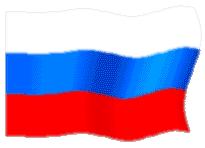 15
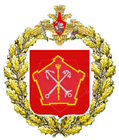 ПРОФЕССИОНАЛЬНЫЙ ОТБОР КАНДИДАТОВ
При приёме на 1-й курс для обучения по образовательным программам высшего образования с полной военно-специальной подготовкой учитываются индивидуальные достижения кандидатов. Баллы за индивидуальные достижения суммируются. Поступающему может быть начислено не более 10 баллов. 
При наличии индивидуальных достижений, по сумме превышающих 10 баллов, поступающему начисляется максимальное значение - 10 баллов.
Оценка уровня образовательной подготовленности кандидатов проводится по результатам единого государственного экзамена (ЕГЭ). Минимальное количество баллов по общеобразовательным предметам устанавливается Рособрнадзором . В 2021 году к рассмотрению принимаются результаты ЕГЭ, сданного в 2017 – 2021 годах. 
Кандидаты, поступающие на базе профессионального образования, могут использовать результаты ЕГЭ или заменять общеобразовательные вступительные испытания, установленные Приказом Минобрнауки № 1204 от 4 сентября 2014 года (ЕГЭ), на вступительные испытания, проводимые ВУЗом самостоятельно.
Оценка уровня образовательной подготовленности кандидатов на обучение по программе среднего профессионального образования проводится по результатам освоения кандидатами образовательных программ среднего общего образования (средний балл аттестата).
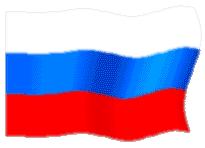 16
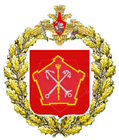 ПРОФЕССИОНАЛЬНЫЙ ОТБОР КАНДИДАТОВ
Проверка уровня физической подготовленности проводится в соответствии с Наставлением по физической подготовке военнослужащих ВС РФ (НФП-2009) по трём упражнениям (в скобках указан минимальный порог):
1. Упражнение № 4 – подтягивание на перекладине (4 раза).
2. Упражнение № 41 – бег на 100 м (15, 4 секунды).
3. Упражнение № 46 – бег на 3 км (14,56 минуты).
Для выполнения физического упражнения даётся одна попытка. Проверка физической подготовленности кандидатов проводится в спортивной форме одежды. Проверка проводится в течение одного дня.
Для зачисления используется таблица перевода суммы набранных баллов по физической подготовке в 100-балльную шкалу. Результаты физической подготовленности кандидатов заносятся в конкурсные списки вместе с результатами сдачи ЕГЭ и в сумме формируют «проходной балл».
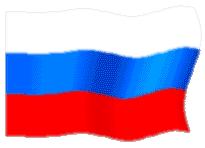 17
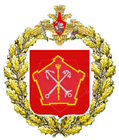 ПРОФЕССИОНАЛЬНЫЙ ОТБОР КАНДИДАТОВ
Определение категории профессиональной пригодности в ВС является одним из основных видов профессионального отбора, направленный на социально-психологическое изучение, психологическое  обследование кандидатов на поступление в ВВУЗ. При тестировании в ходе профессионального психологического отбора исследуются следующие составляющие:
- интеллектуальные способности;
- личностные качества;
- степень военно-профессиональной мотивации;
- отдельно взятые профессионально важные качества;
- уровень знаний по общеобразовательным предметам
По результатам выносится заключение о категории  профессиональной пригодности кандидата к обучению в училище:
- первая категория профессиональной пригодности – рекомендуется к поступлению в первую очередь;
- вторая категория профессиональной пригодности – рекомендуется  к поступлению;
- третья категория профессиональной пригодности – рекомендуется к поступлению условно;
- четвёртая категория профессиональной пригодности – не  рекомендуется к поступлению.
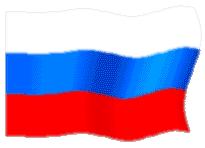 18
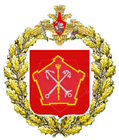 ПРОФЕССИОНАЛЬНЫЙ ОТБОР КАНДИДАТОВ
Кандидаты, отнесенные к первой, второй и третьей категориям профессиональной пригодности, полагаются прошедшими профессиональный психологический отбор.
Кандидаты, отнесенные по результатам профессионального психологического отбора к третьей категории профессиональной пригодности, располагаются в конкурсном списке после кандидатов, отнесенных к первой и второй категориям профессиональной пригодности, независимо от полученной суммы баллов.
Кандидаты, отнесенные к четвёртой категории профессиональной пригодности, по уровню развития профессионально важных качеств не соответствуют требованиям воинской должности, не соответствуют требованиям, предъявляемым к обучению в военно-учебном заведении, не допускаются к участию в конкурсе для зачисления и не могут быть включены в список, лиц, имеющих право для зачисления вне конкурса.
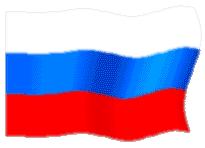 19
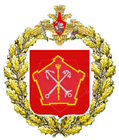 ПРОФЕССИОНАЛЬНЫЙ ОТБОР КАНДИДАТОВ
Приемная комиссия вуза на основании рассмотрения конкурсных списков принимает решение рекомендовать к зачислению в вуз установленное расчетами комплектования количество кандидатов. Решение приемной комиссии ВУЗа оформляются протоколами.
Выписки из приказов Министра обороны Российской Федерации по личному составу о зачислении кандидатов в ВУЗы и назначении их на воинские должности курсантов не позднее 7 дней после их подписания высылаются кадровым органом высшего военно-учебного заведения в военные комиссариаты субъектов Российской Федерации, направившие кандидатов в вуз.
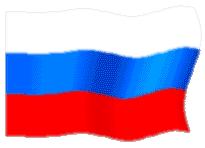 20
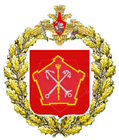 ПРОФЕССИОНАЛЬНЫЙ ОТБОР КАНДИДАТОВ
Кандидаты из числа граждан, прошедших и не проходивших военную службу, не зачисленные в вузы курсантами, подлежат направлению по месту жительства, а кандидаты из числа военнослужащих - в воинские части, в которых они проходят военную службу. Указанным кандидатам личные дела выдаются на руки под расписку.
Об отказе в зачислении на обучение с указанием причин вуз информирует военные комиссариаты субъектов Российской Федерации по месту жительства кандидатов (воинские части) не позднее чем через 10 дней после окончания профессионального отбора.
СПАСИБО ЗА ВНИМАНИЕ